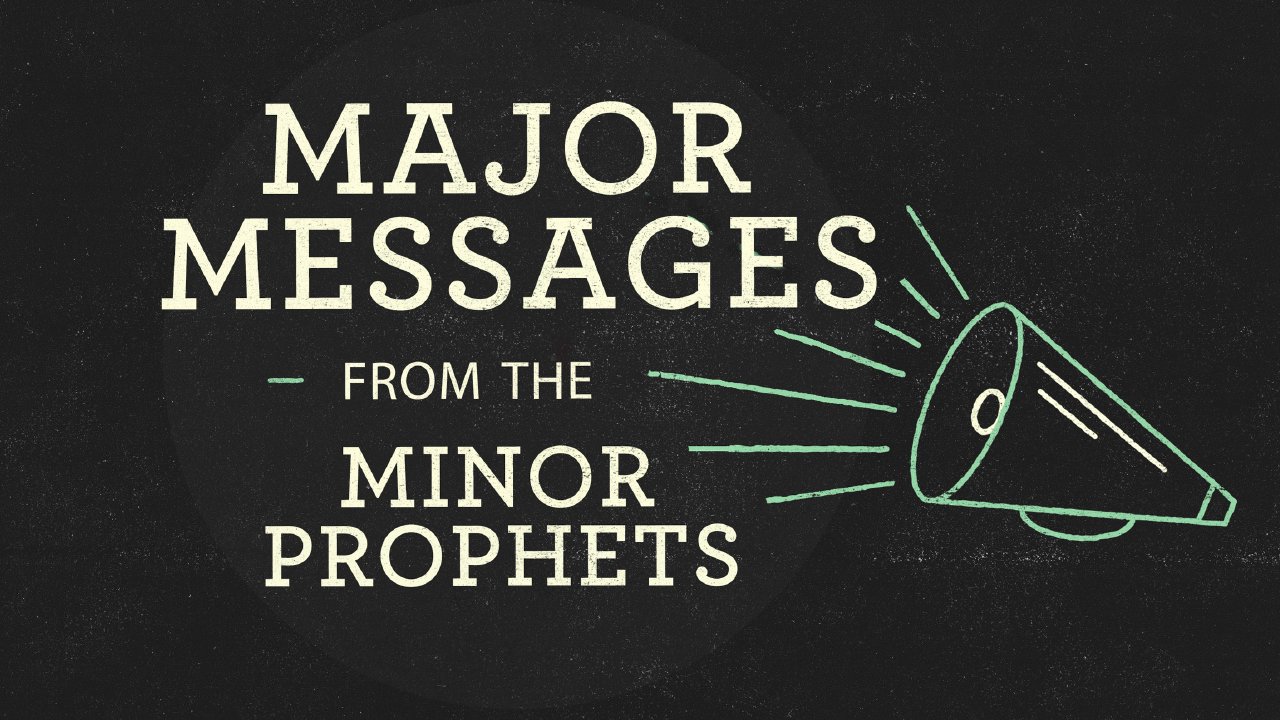 Malachi
“Will A Man Rob God?”
style
Didactic-Dialectic method
God makes a charge against His people.
They ask a question in protest. 
God replies with evidence of their guilt. 

There are seven of these exchanges in the book of Malachi.
rob
to seize and carry off property of by unlawful violence or threat of violence

to deprive a person something belonging or due; defraud 


Funk & Wagnalls New Comprehensive International Dictionary
1. Our Contribution
Give as we prosper - 1 Cor. 16:1-2
Give as we purpose in our hearts - 						2 Cor. 9:6-7
2. Our Worship and Praise
2. Our Worship and Praise
“Give to the Lord the glory due His name; bring an offering, and come into His courts.” 

Psalm 96:8
2. Our Worship and Praise
“Know that the Lord, He is God; it is He who has made us, and not we ourselves; we are His people and the sheep of His pasture.” 

Psalm 100:3
2. Our Worship and Praise
Psalm 89:5-8
Psalm 96:4
Hebrews 10:25
John 4:23-24
3. Our Wholehearted Service
Romans 12:1-2
Romans 6:11-13
Galatians 2:20
Mark 12:30
4. Good Testimony to Unbelievers
His Creation - Ps. 19:1; Rom. 1:18-20
Physical Blessings - Acts 14:17
His Word - 1 Cor. 2:9-13
Unity of Believers - John 17:20-21
We CAN Rob God!
Contribution
Praise and Thanksgiving
Wholehearted Service
Contributing to Unity